Музичко образование за прво одделениеСлушање музика: „Бумбаров лет“
ОУ„елпда карманди“ – Битола
Одделенски наставник: Елена Трајковска, Жанета здравковска, Марина Докулевска
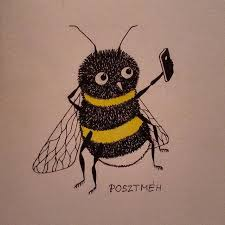 Што треба да знаеш и умееш:
Внимателно да слушаш музика;
Правилно да ја доживееш слушаната музика;
Точно да одговараш на прашања во врска со неа;
музичките впечатоци да ги претставиш со ликовен израз.
Обиди се да одговориш на следниве прашања:
Ако си видел/а бумбар, обиди се да го опишеш. (Голем инсект, има темно сина боја, лета, испушта силен звук,...)
 Што чувствуваш кога го гледаш/слушаш? ( Возбуда, страв, забавно ми е, ми се допаѓа затоа што..., не ми се допаѓа...)
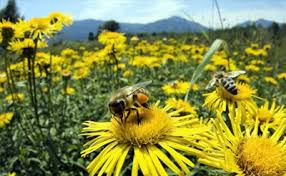 Внимателно слушни ја композицијата „Бумбаров лет“
https://www.youtube.com/watch?v=oUwDx9VH8UI
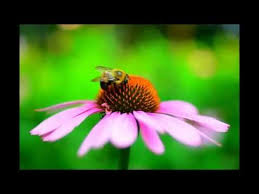 Обиди се да одговориш на следниве прашања:
На што те посетуваше композицијата додека ја слушаше? 
Каква беше музиката:  брза или бавна; тивка или гласна; весела или тажана?
Дали музиката : те натера да мируваш или те успива; предизвика да се движиш; 
Каква слика/и си замислуваше додека ја слушаше?
Задача:
Насликај ја музичката композиција „Бумбаров лет“ така како што ја доживеа!
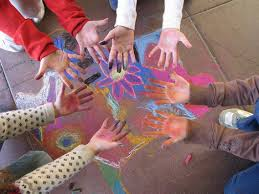 Се надевам дека комозицијата „Бумбаров лет“ многу ви се допдна и затоа со радост ќе ја препознавате  и слушате!
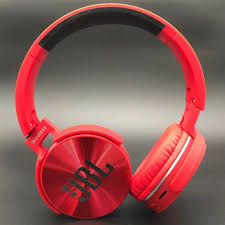